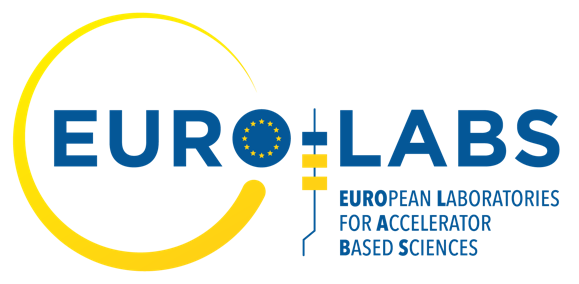 EC Funded program to promote Transnational Access to Research Infrastructures for Nuclear and Particle Physics (Accelerators & Detector) R&D
HORIZON-INFRA-2021-SERV-01-07 - Research Infrastructures Services Advancing Frontier Knowledge
Grant Agreement 101057511 – EURO-LABS
EURO-LABS  - WP3 Meeting – 05.09.2022
I. Efthymiopoulos, EURO-LABS, CERN
EURO-LABS ProjectStatus – next steps
Resolved issues with Associate Partner Laboratories : UK, CH, USA, PT, JPN, DE, IT
i.efthymiopoulos, CERN
EURO-LABS-WP3 Meeting, 05.09.2022
2
EURO-LABS ConsortiumClose Look
33 participating Laboratories
Access to 43 Research Infrastructures (RIs)
Spread in 12 countries across Europe
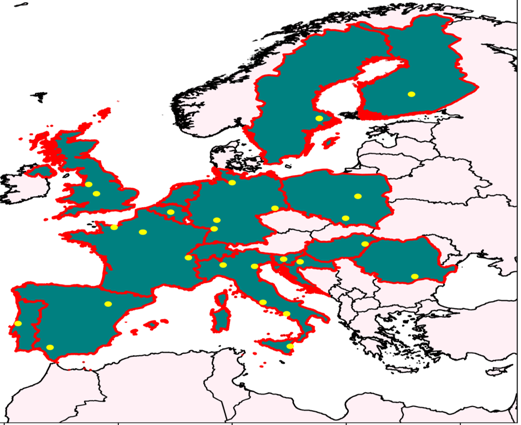 i.efthymiopoulos, CERN
EURO-LABS-WP3 Meeting, 05.09.2022
3
EURO-LABS ConsortiumManagement Team
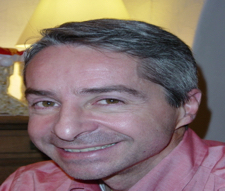 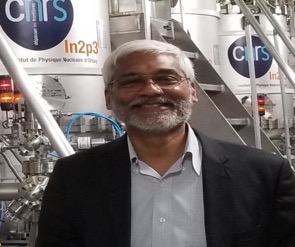 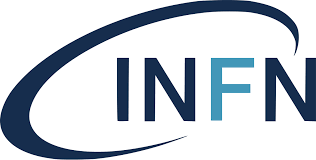 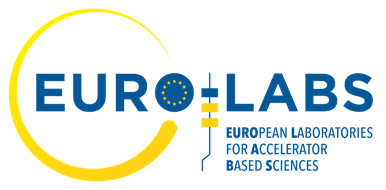 Project Office Manager
N. Alahari
GANIL
P. Giacomelli
INFN-BO
The Project Office will be organized by INFN Bologna with the collaboration of CERN
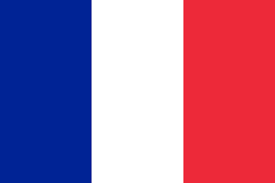 Scientific Coordinator
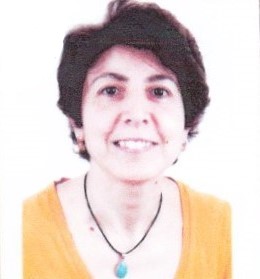 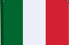 WP2 – Access for Physics
WP3 – Access for Accelerators
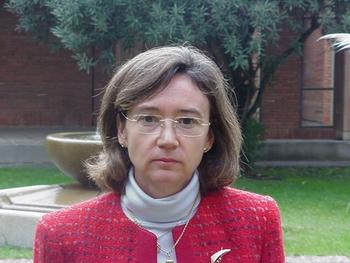 WP4 – Access for Detectors
WP5 – Open Diverse and Inclusive Science
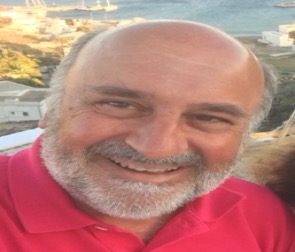 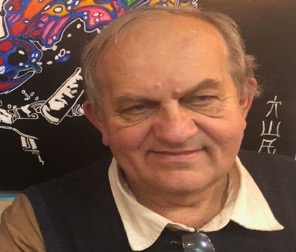 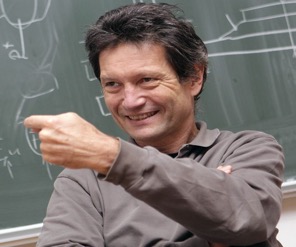 M. Colonna
INFN-LNS
M-J. Garcia Borge
CSIC
I. Efthymiopoulos
CERN
A. Maj
IFJ
M. Mikuz
Univ. Ljubljana
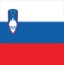 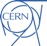 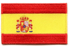 Deputy Scientific Coordinator
Deputy Scientific Coordinator
Deputy Scientific Coordinator
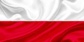 i.efthymiopoulos, CERN
EURO-LABS-WP3 Meeting, 05.09.2022
4
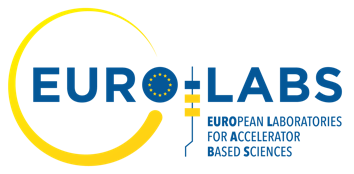 Steering Committee (SC)
Governing Board (GB)
Management Team (MT)
WP1
Management
WP2
Access to RI for Physics
WP3 
Access to RI for Accelerators
WP4
Access to RI for Detectors
WP5 
Open Diverse and Inclusive Science
i.efthymiopoulos, CERN
EURO-LABS-WP3 Meeting, 05.09.2022
5
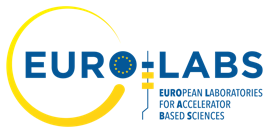 WP2
Access to RI for Physics
WP Coordinators:  M. Colonna, A. Maj
i.efthymiopoulos, CERN
EURO-LABS-WP3 Meeting, 05.09.2022
6
WP3
Access to RI for Accelerators
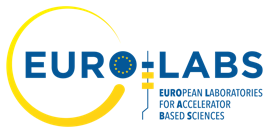 WP Coordinator:   I. Efthymiopoulos
(*) budget for service improvements assigned
i.efthymiopoulos, CERN
EURO-LABS-WP3 Meeting, 05.09.2022
7
WP4
Access to RI for Detectors
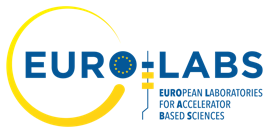 WP Coordinator:  M. Mikuz
i.efthymiopoulos, CERN
EURO-LABS-WP3 Meeting, 05.09.2022
8
WP5
Open Diverse and Inclusive Science
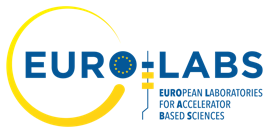 WP Coordinator:  M-J. Garcia Borge
i.efthymiopoulos, CERN
EURO-LABS-WP3 Meeting, 05.09.2022
9
EURO-LABSProject
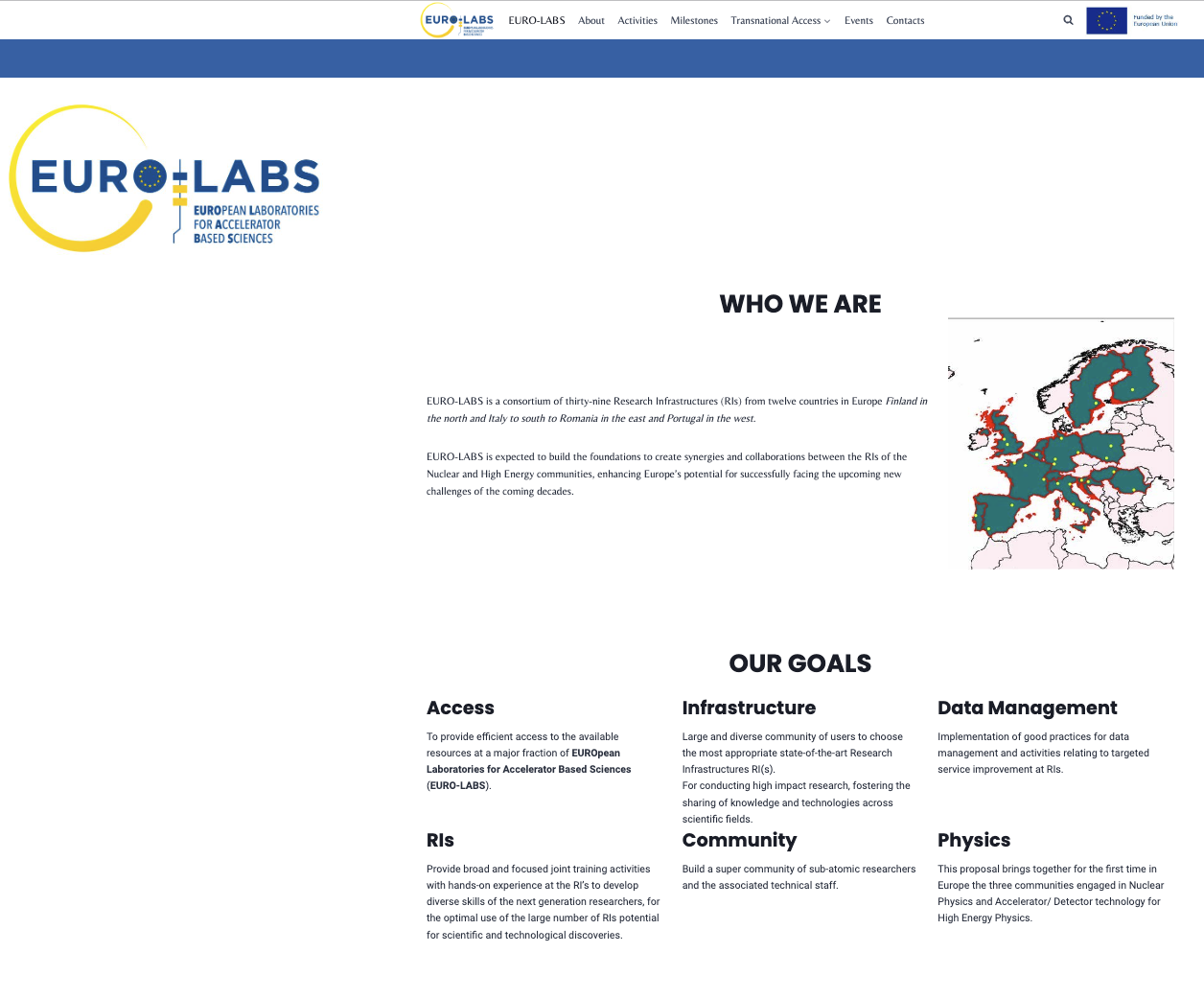 Web page : https://web.infn.it/EURO-LABS/
Work in progress
Sub-pages per WP with the RIs
Need to provide material and make sure the information in each facility is complete and correct
Next event : KOM 3-5/10 @ Bologna
https://agenda.infn.it/event/32088/
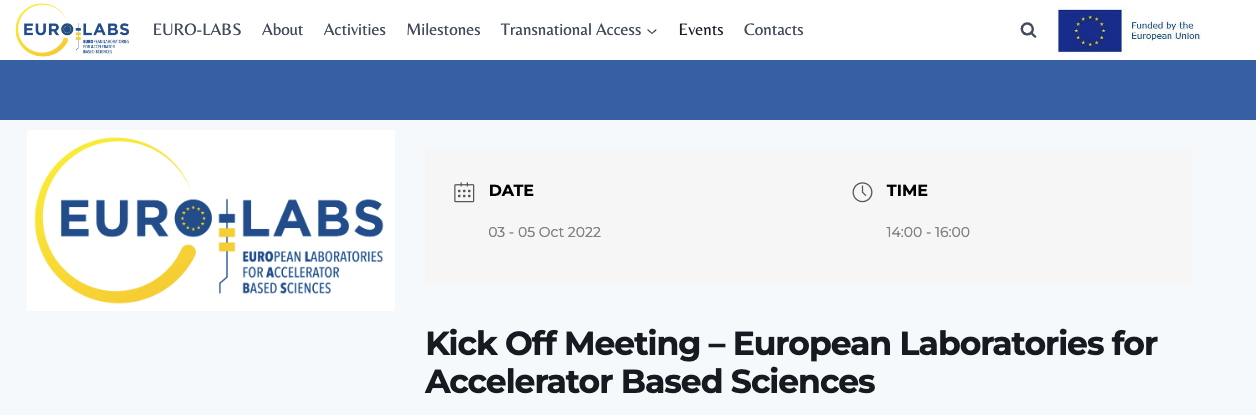 i.efthymiopoulos, CERN
EURO-LABS-WP3 Meeting, 05.09.2022
10
EURO-LABSKick-Off Meeting – WP3 Contributions
Monday PM : WP3 Access to RI for Accelerators (I. Efthymiopoulos)
General description of the WP, goals within EURO-LABS – new facilities
Connection to ongoing Accelerator R%D projects
Review past experience, what can be improved now
Organization : USP, handling of requests 
WP3 input to WP5
Tuesday AM : WP3 Task Leaders (N.Charitonidis, S. Leray, A. Gleeson, U. Cryczka)
Presentation of facilities in more detail – technical aspects, specialties
Targeted users, potential – possible collaboration/use by other WPs? 
Handling or requests – organization of reporting to WPL/Project
WP3 Meeting Tuesday 17h30 – 18h30
i.efthymiopoulos, CERN
EURO-LABS-WP3 Meeting, 05.09.2022
11
WP3 – Access to RI for Accelerator R&D Organization
Mailing list : euro-labs-wp3-fc@cern.ch, euro-labs-wp3-tl@cern.ch
CERNbox space for document storage : https://cernbox.cern.ch/index.php/s/DIcHuBooLr3Gncx
A shared space for documents/reports at the project level will be provided by the PO
Issues to discuss – next slides:
Flow of TNA requests:
User Selection Panels (USP)
TNA forms and applications
WP3 organization
i.efthymiopoulos, CERN
EURO-LABS-WP3 Meeting, 05.09.2022
12
Trans-national AccessAccess Applications
Forms  & Approval Path
i.efthymiopoulos, CERN
EURO-LABS-WP3 Meeting, 05.09.2022
13
Trans-national AccessUser Selection Panels
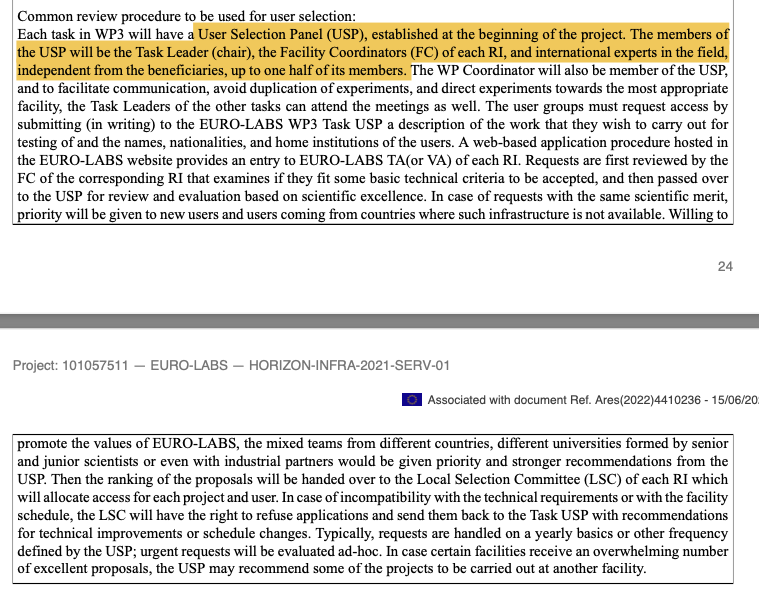 USP/Task?
How was done in the past?
Membership?
i.efthymiopoulos, CERN
EURO-LABS-WP3 Meeting, 05.09.2022
14
Trans-national AccessRules and conditions
Obligations
The access must be free of charge trans-national access to research infrastructure or installations for selected user-groups. 
This access must include the logistical, technological and scientific support and the specific training that is usually provided to external researchers using the infrastructure. 
The access provider must advertise widely, including on a dedicated website, the access offered. 
The access provider must request written approval from the Commission for the selection of user groups requiring visits to the installation exceeding 3 months.
Selection Procedure
The user groups must be selected by a selection panel set up by the access providers, which: 
must be composed of international experts in the field, at least half of them independent from the beneficiaries. 
must assess all proposals received and recommend a short-list of the user groups that should benefit from access. 
must base its selection on scientific merit, taking into account that priority should be given to user groups composed of users who have not previously used the installation and are working in countries where no equivalent research infrastructure exist. 
will apply the principles of transparency, fairness and impartiality.
Courtesy : M Vretenar/ARIES
i.efthymiopoulos, CERN
EURO-LABS-WP3 Meeting, 05.09.2022
15
Trans-national AccessFinancial conditions
Reimbursement of costs 
Grants for this type of action may reimburse — for the provision of access activity — the following types of costs: 
‘access costs’ (the operating costs of the research installation and costs related to logistical, technological and scientific support for users, including ad-hoc user training and the preparatory and closing activities needed to use the installation). ‘Access costs’ may be declared as unit costs, actual costs or — under certain conditions — as a combination of the two.  
users’ travel and subsistence costs 
costs of advertising the trans-national access offered under the action 
costs related to the selection procedure (e.g. the selection panel members’ travel and subsistence costs, logistical costs of meetings, fees, etc.) 
costs of preparing the detailed access activity information that must be included in the periodic technical reports.
Capital investments (i.e. equipment costs for renting, leasing, purchasing depreciable equipment, infrastructure or other assets) will NOT be reimbursed.
Courtesy : M Vretenar/ARIES
i.efthymiopoulos, CERN
EURO-LABS-WP3 Meeting, 05.09.2022
16
Trans-national AccessEvaluation – Measure of success!
Trans-national access must be measured (in ‘units of access’ as defined in the proposal). 
The unit of access can be set per facility, but we can adopt a common unit: one hour of beam. 
The beneficiaries must keep appropriate records and supporting documentation to justify the number of units of trans-national access for which they declare costs, including: 
users’ names, nationalities and home institutions 
the nature of access and 
the number of units of access provided. 
In addition, they must include detailed information on the provision of access activity in the periodic technical reports.
Users must acknowledge the EU support in their publications, web sites, etc. (standard acknowledgement sentence).
Courtesy : M Vretenar/ARIES
i.efthymiopoulos, CERN
EURO-LABS-WP3 Meeting, 05.09.2022
17
EURO-LABS - ProjectMilestones - Deliverables
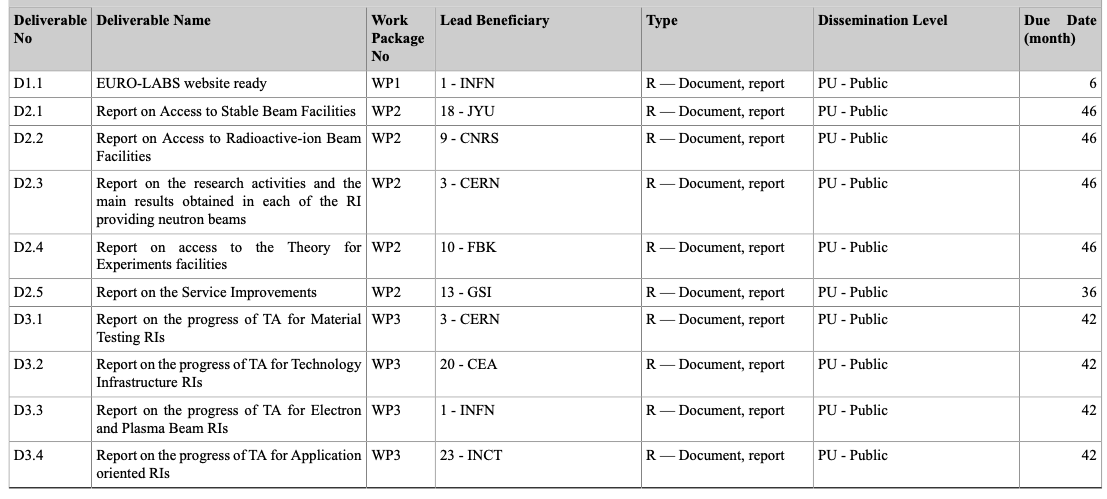 i.efthymiopoulos, CERN
EURO-LABS-WP3 Meeting, 05.09.2022
18
EURO-LABS - ProjectMilestones - Deliverables
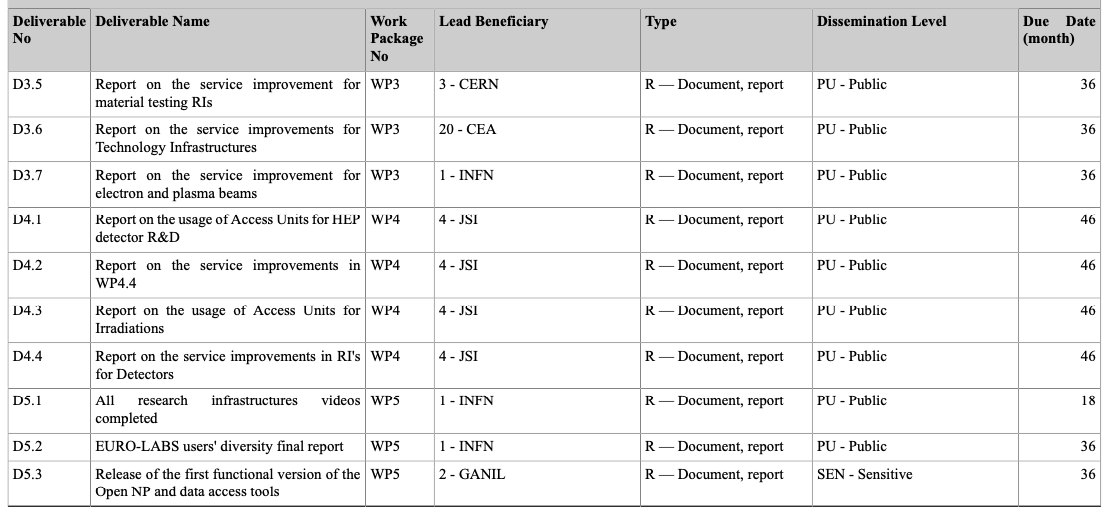 i.efthymiopoulos, CERN
EURO-LABS-WP3 Meeting, 05.09.2022
19
EURO-LABS - ProjectMilestones - Deliverables
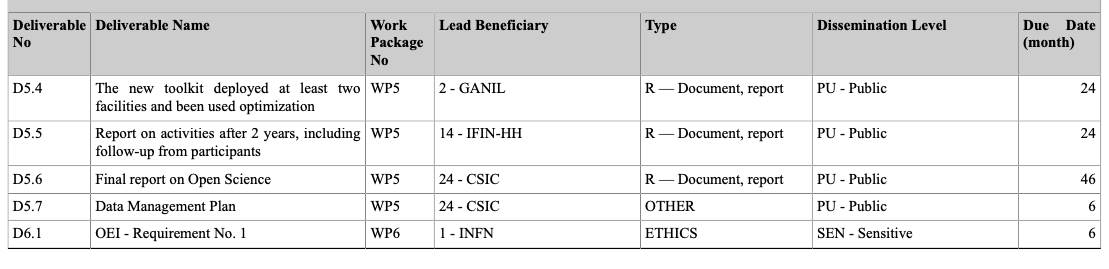 i.efthymiopoulos, CERN
EURO-LABS-WP3 Meeting, 05.09.2022
20
EURO-LABS - ProjectMilestones - Deliverables
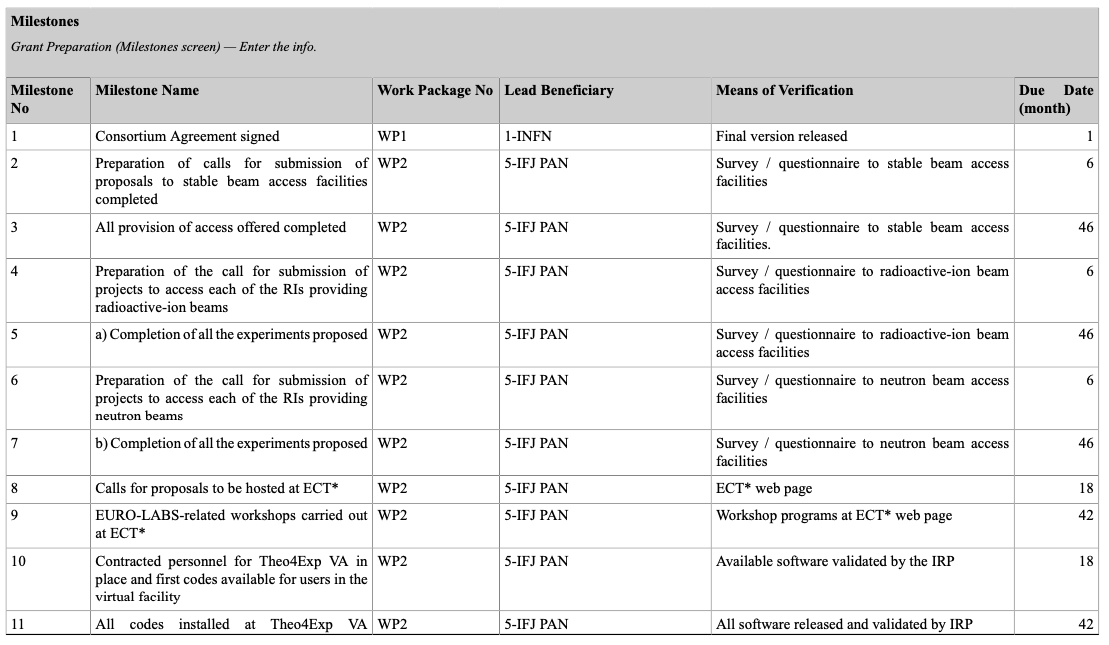 i.efthymiopoulos, CERN
EURO-LABS-WP3 Meeting, 05.09.2022
21
EURO-LABS – ProjectMilestones - Deliverables
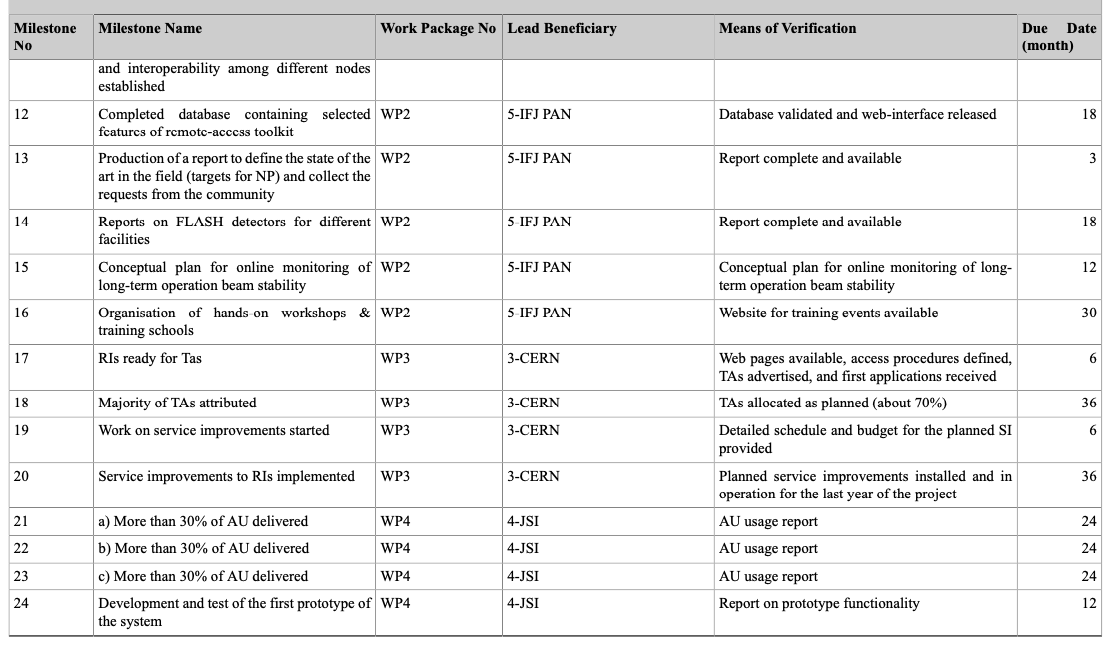 i.efthymiopoulos, CERN
EURO-LABS-WP3 Meeting, 05.09.2022
22
EURO-LABS - ProjectMilestones - Deliverables
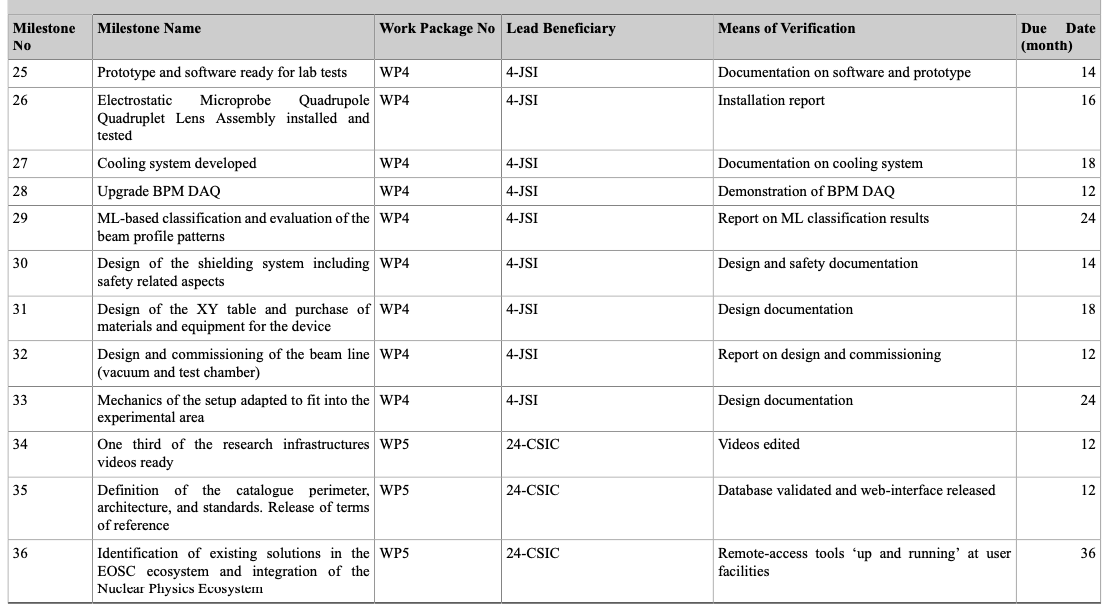 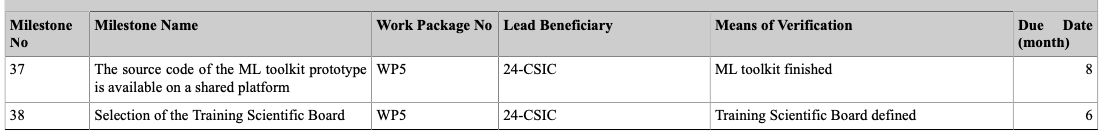 i.efthymiopoulos, CERN
EURO-LABS-WP3 Meeting, 05.09.2022
23
WP3 – Access to RI for Accelerator R&D Organization
i.efthymiopoulos, CERN
EURO-LABS-WP3 Meeting, 05.09.2022
24
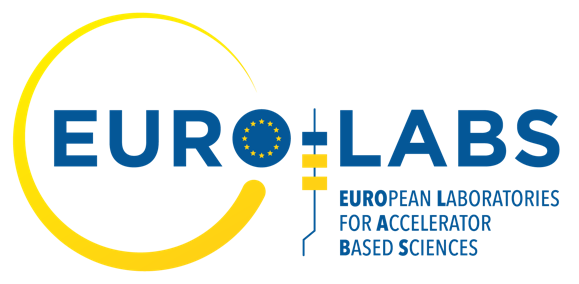 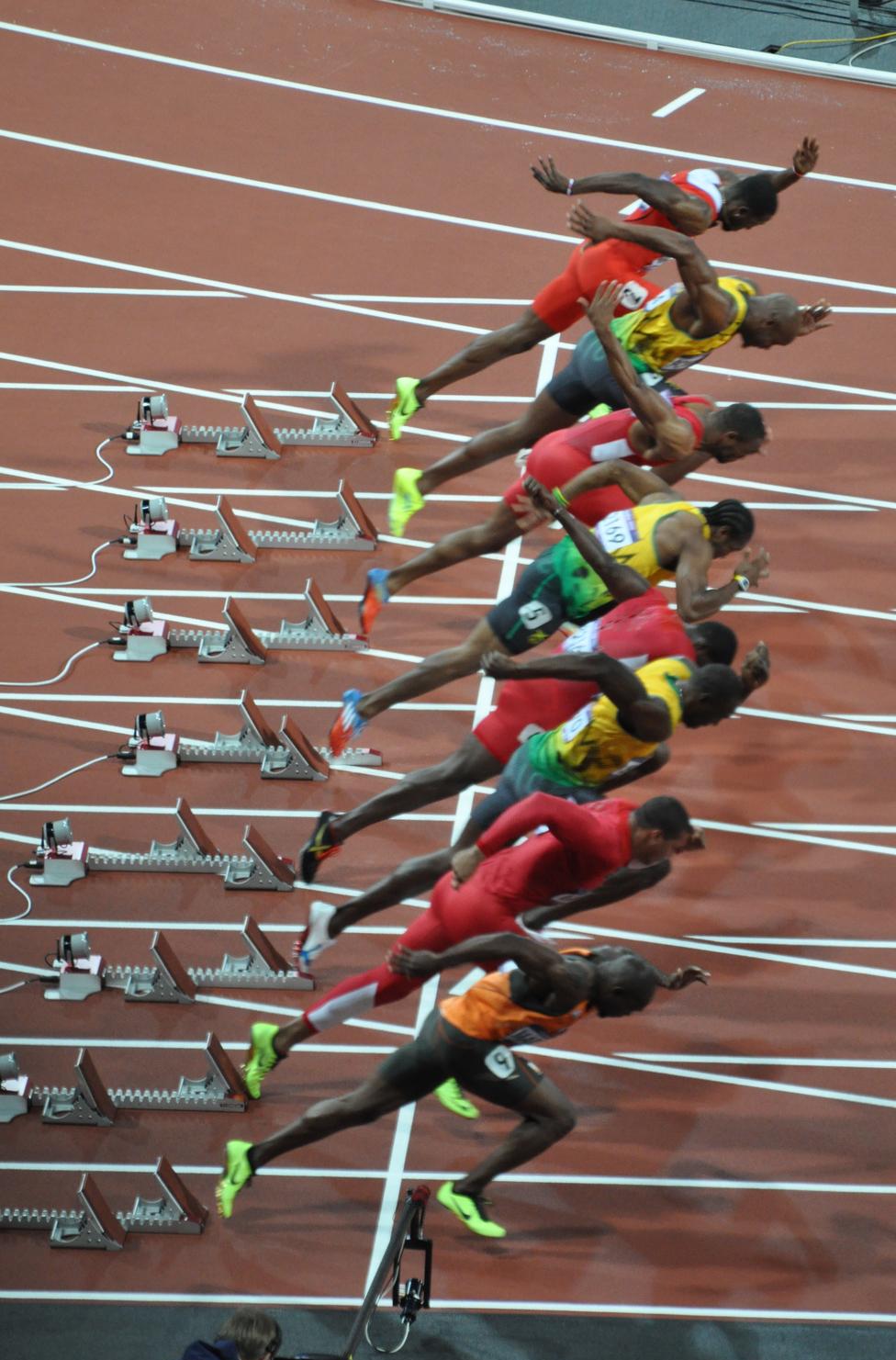 September 1st, 2022
i.efthymiopoulos, CERN
EURO-LABS-WP3 Meeting, 05.09.2022
25